Program Interreg Česko – Polsko 2021–2027Program Interreg Czechy – Polska 2021–2027
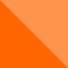 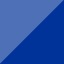 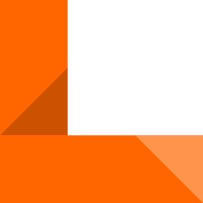 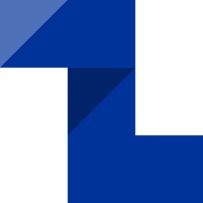 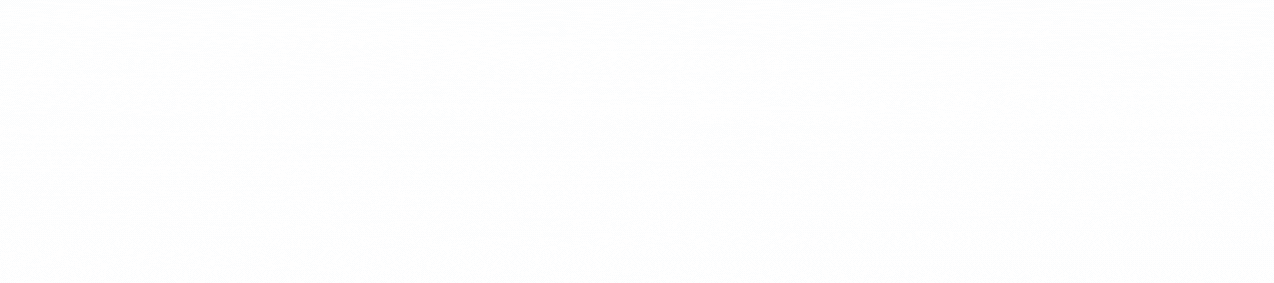 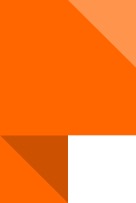 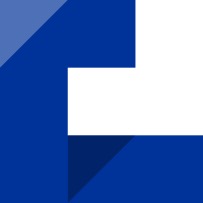 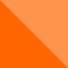 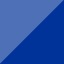 Projektový záměr Propozycja projektowa
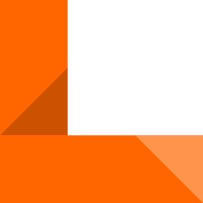 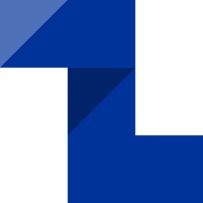 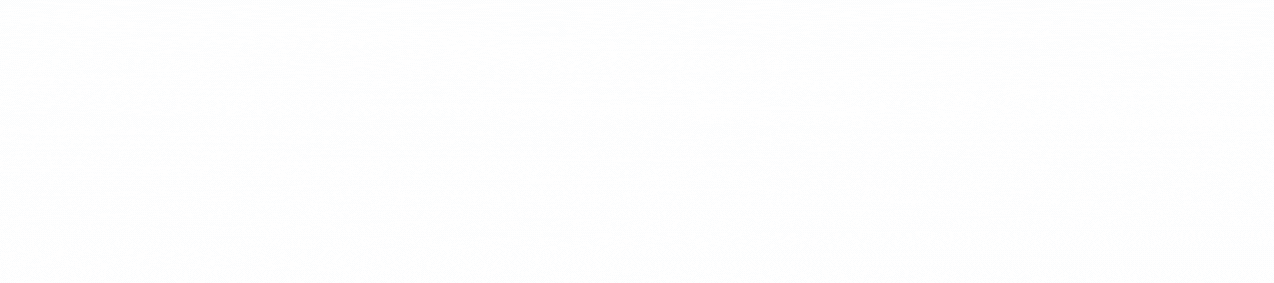 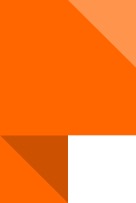 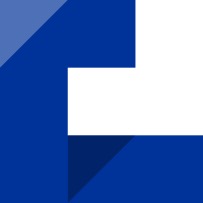 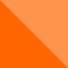 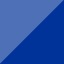 Projektový záměr / Propozycja projektowa
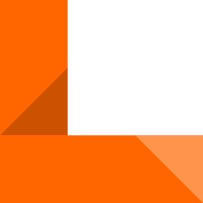 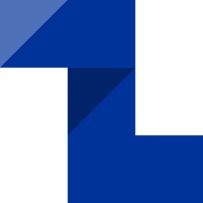 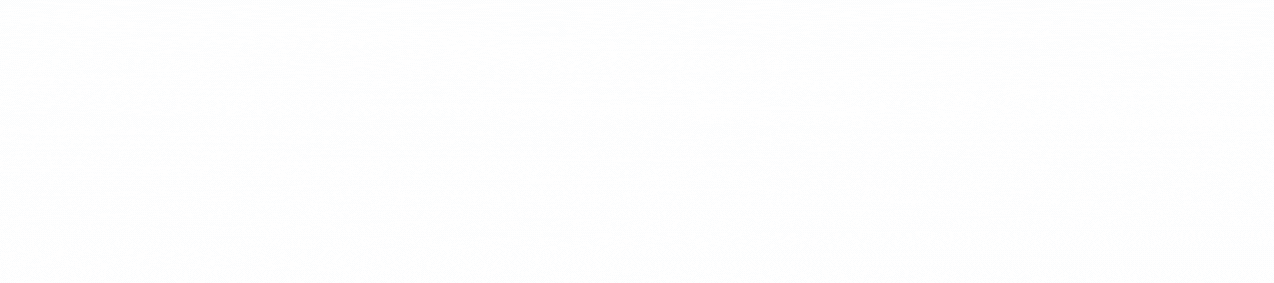 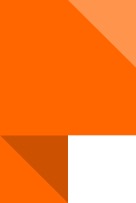 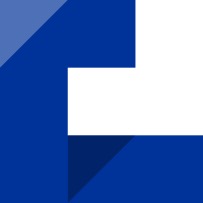 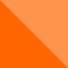 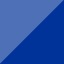 Projektový záměr / Propozycja projektowa
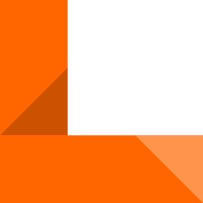 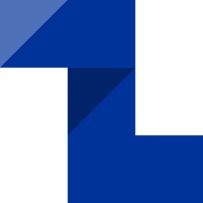 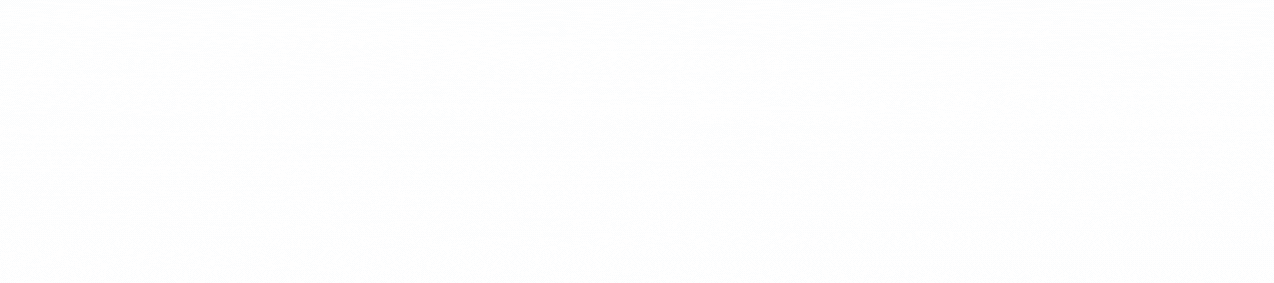 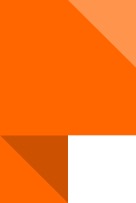 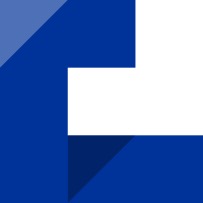 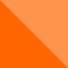 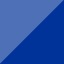 Vyplnění žádosti o podporuWypełnienie wniosku o dofinansowanie
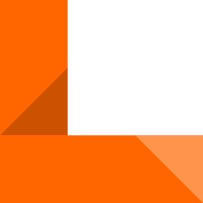 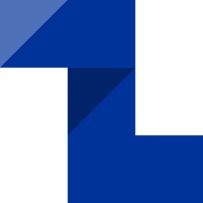 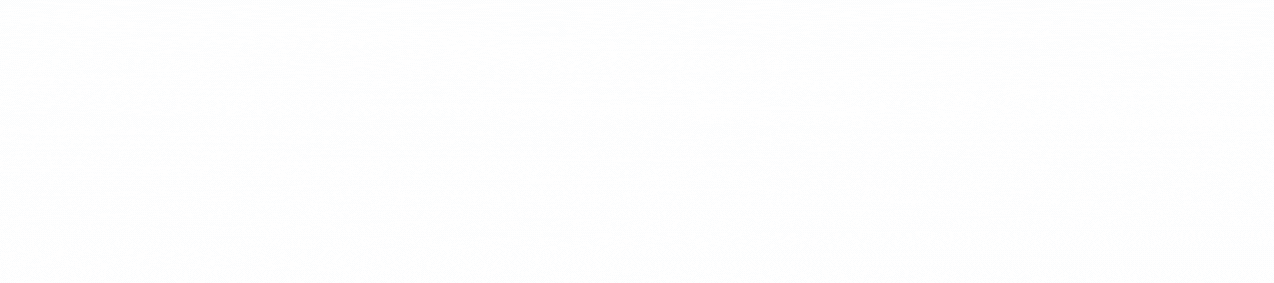 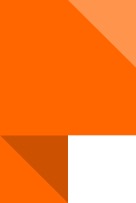 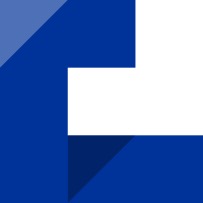 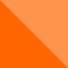 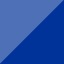 Vše najdete na webu ProgramuWszystko można znaleźć na stronach Programu
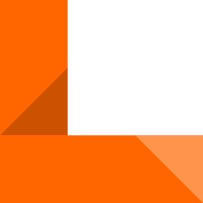 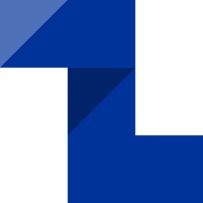 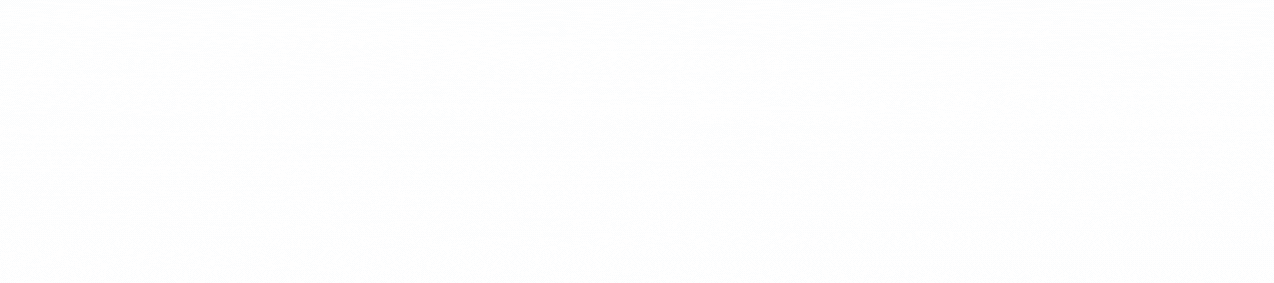 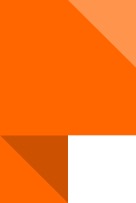 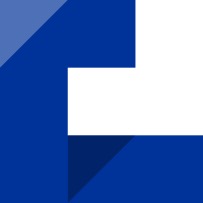 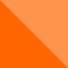 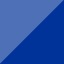 Podmínky předložení žádosti o podporuWarunki złożenia wniosku o dofinansowanie
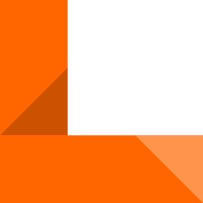 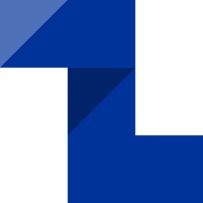 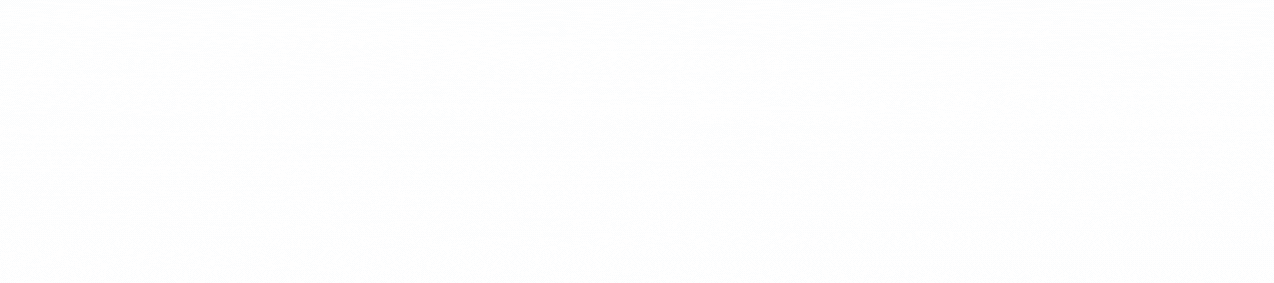 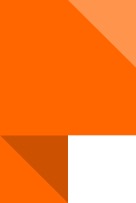 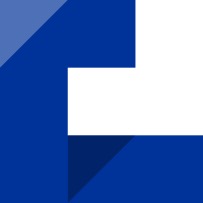 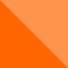 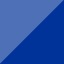 Proces předložení žádosti o podporuProces złożenia wniosku o dofinansowanie
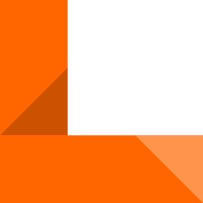 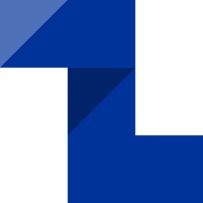 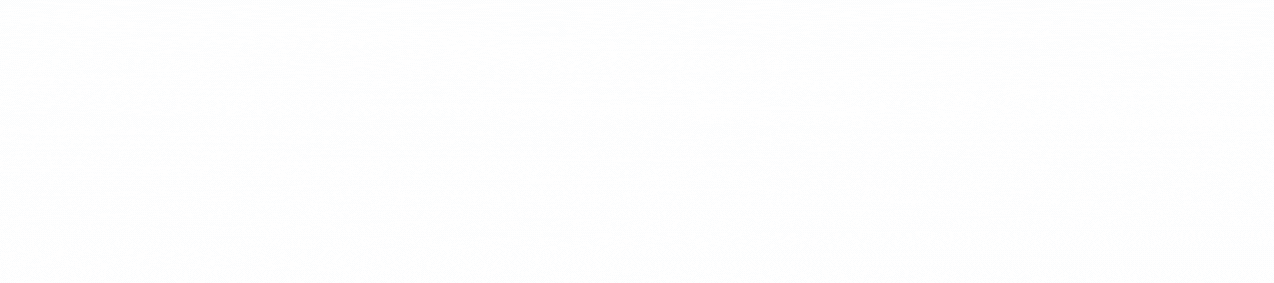 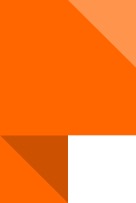 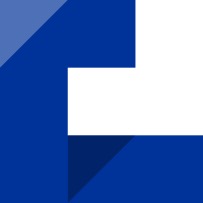 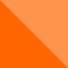 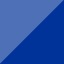 Vyplnění žádosti o podporuZalecenia dotyczące wniosku o dofinansowanie
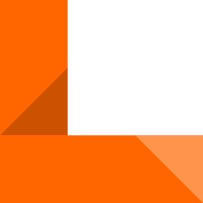 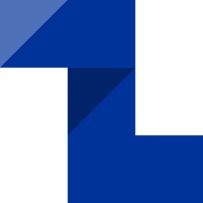 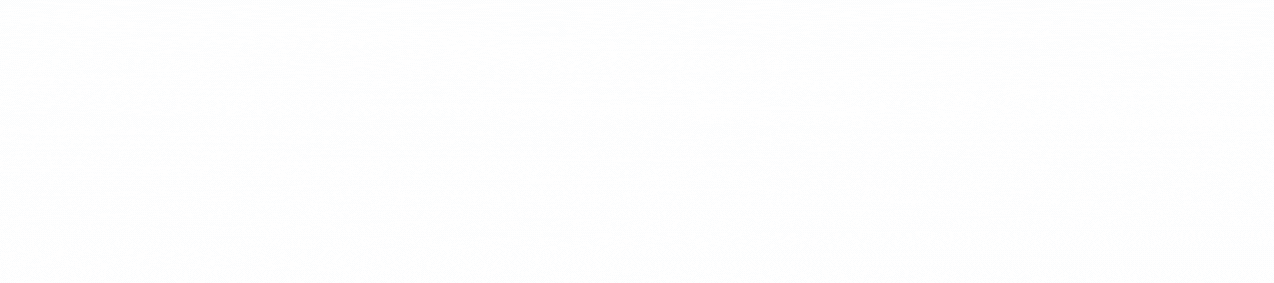 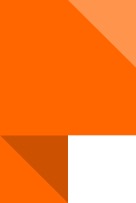 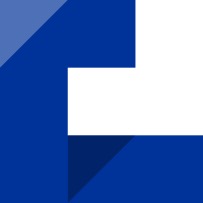 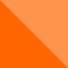 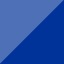 Generátor rozpočtuGenerator budżetu
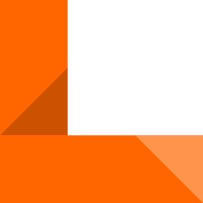 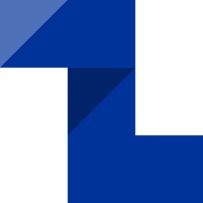 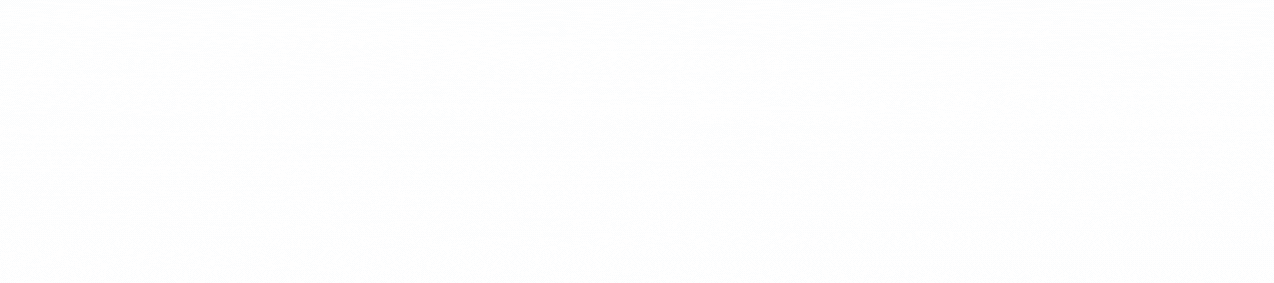 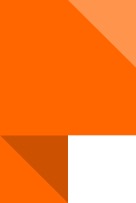 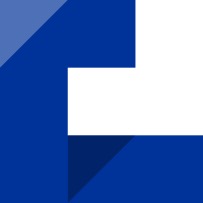 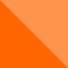 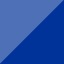 Způsoby vykazování výdajůZasady wykazywania wydatków
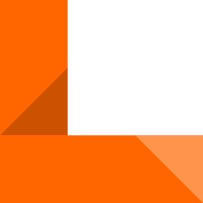 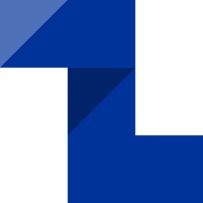 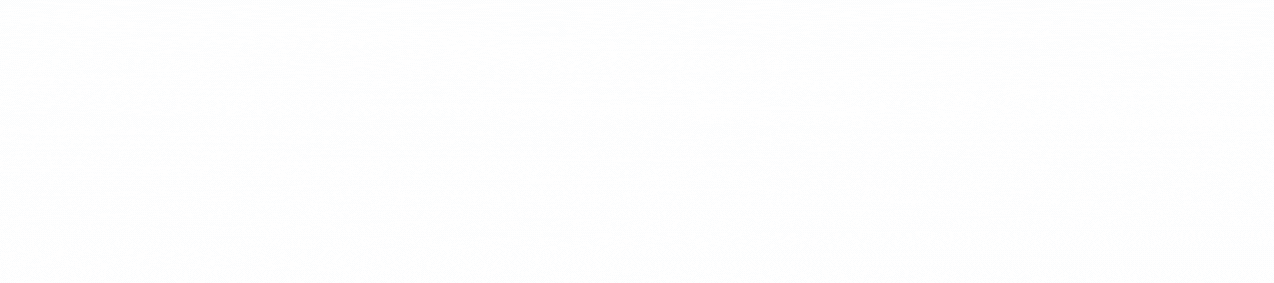 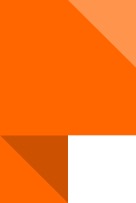 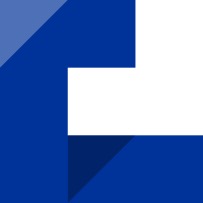 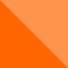 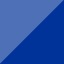 Způsoby vykazování výdajůZasady wykazywania wydatków
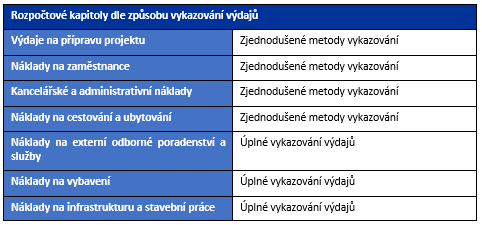 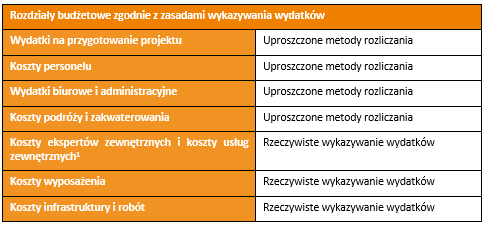 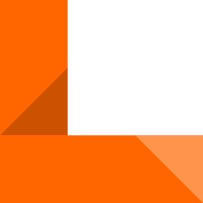 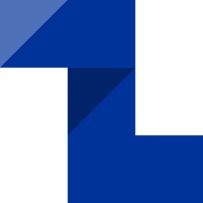 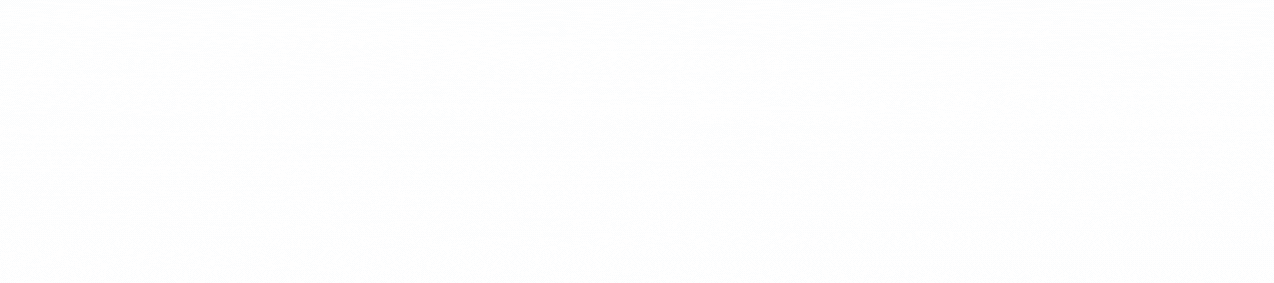 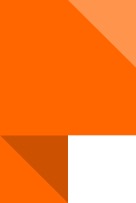 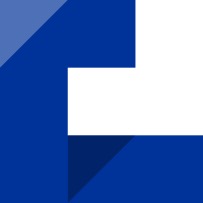 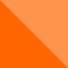 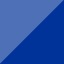 Zjednodušené metody vykazováníUproszczone metody rozliczania
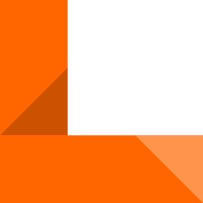 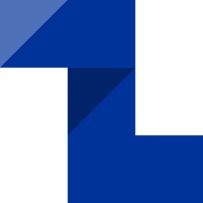 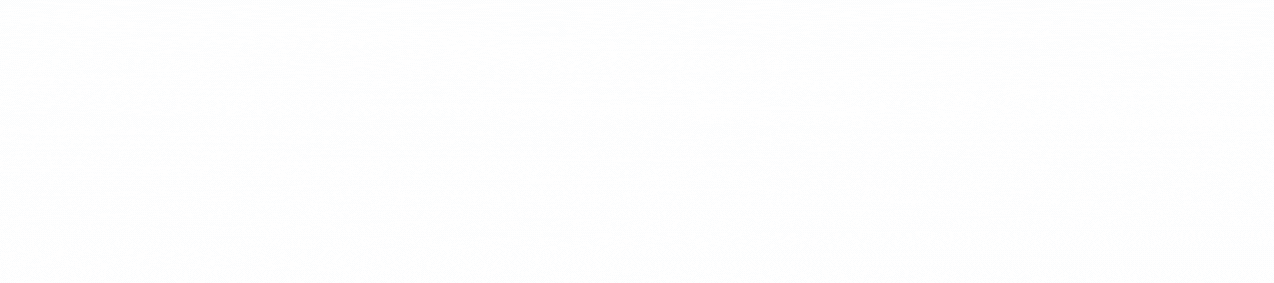 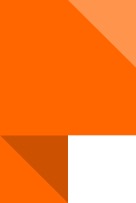 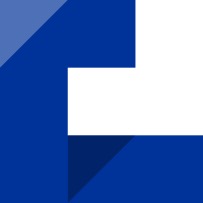 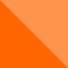 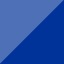 Proč ZMV?  Dlaczego UMR?
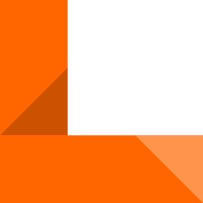 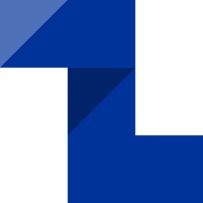 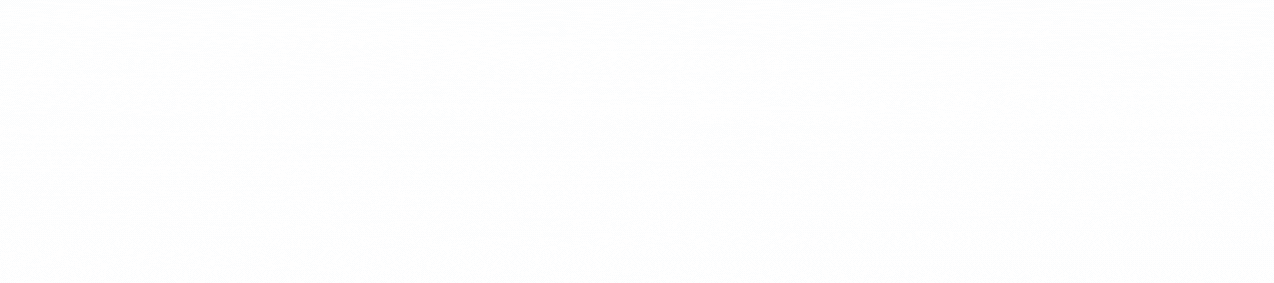 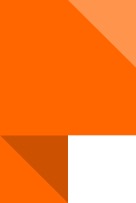 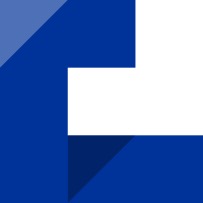 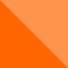 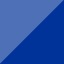 Základní nástroje ZMVPodstawowe instrumenty UMR
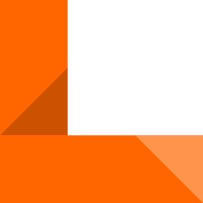 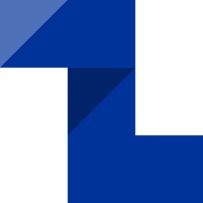 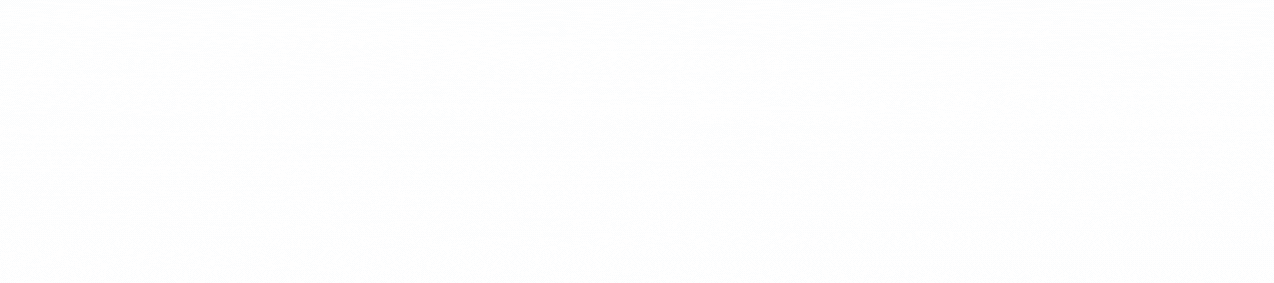 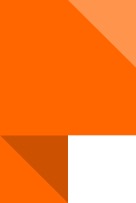 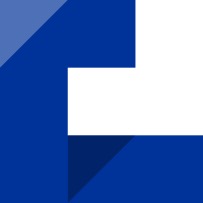 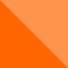 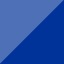 Jednotkové mzdové nákladyStawki jednostkowe kosztów osobowych
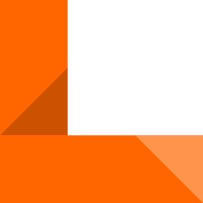 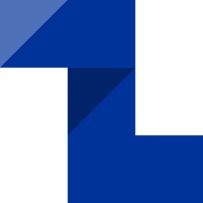 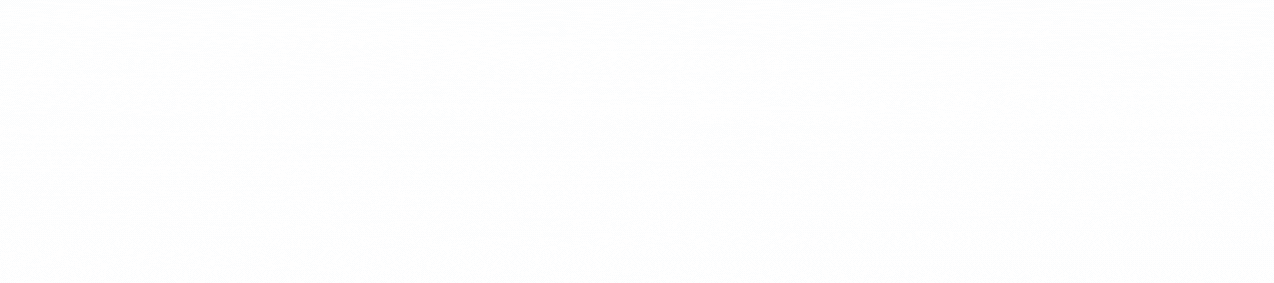 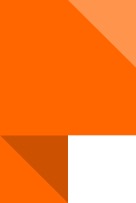 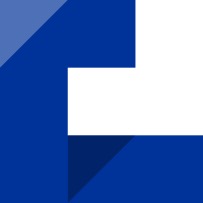 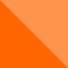 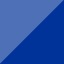 Jednotkové mzdové nákladyStawki jednostkowe kosztów osobowych
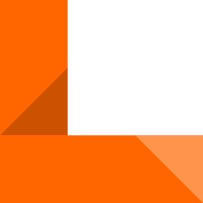 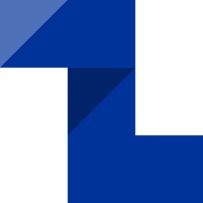 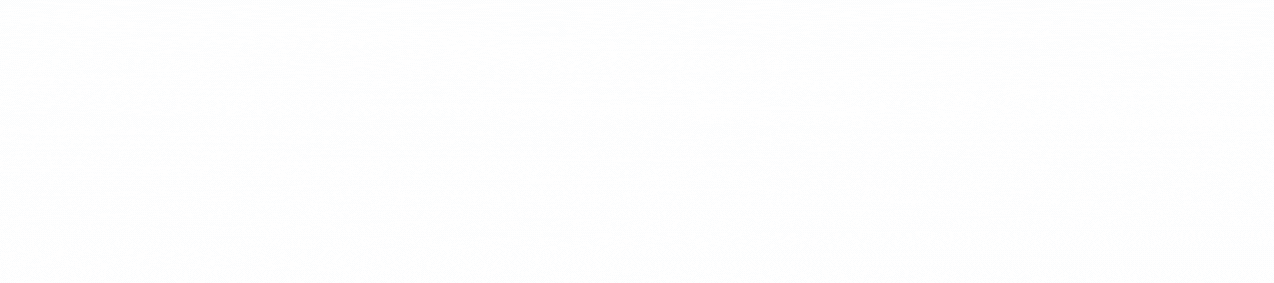 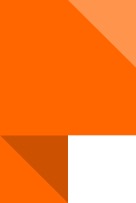 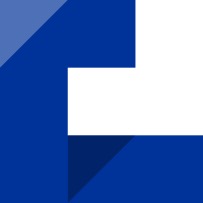 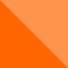 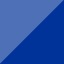 Jednotkové mzdové nákladyStawki jednostkowe kosztów osobowych
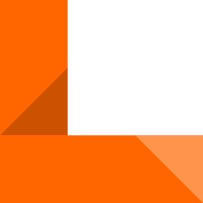 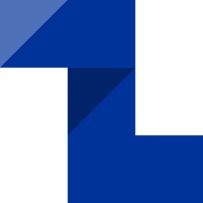 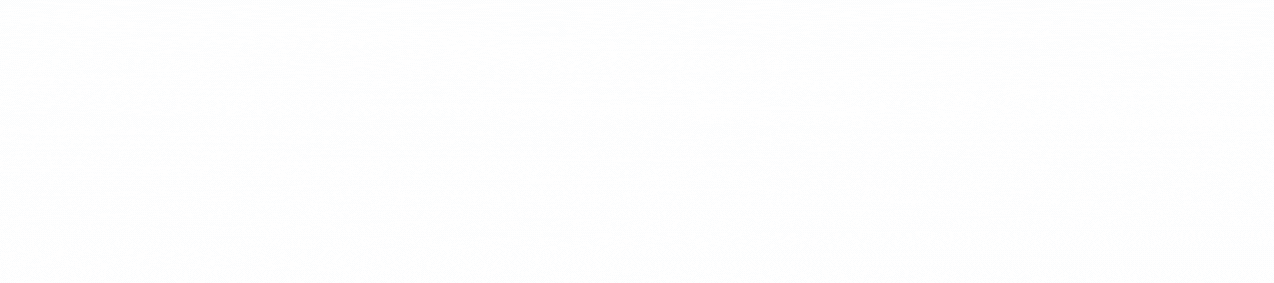 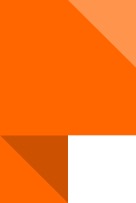 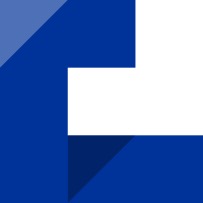 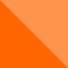 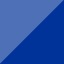 Jednotkové mzdové nákladyStawki jednostkowe kosztów osobowych
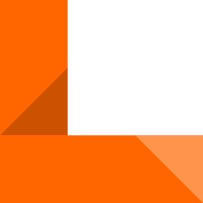 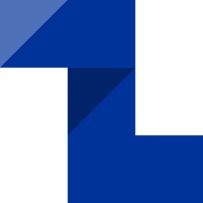 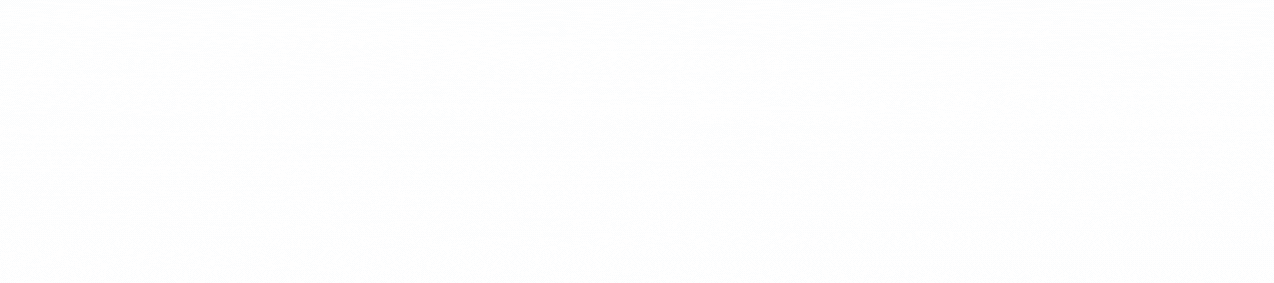 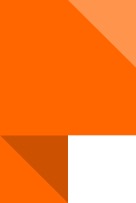 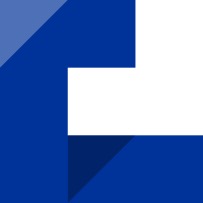 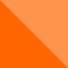 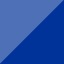 Paušální sazbyStawki ryczałtowe
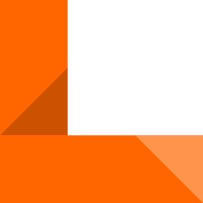 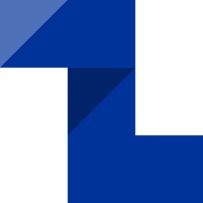 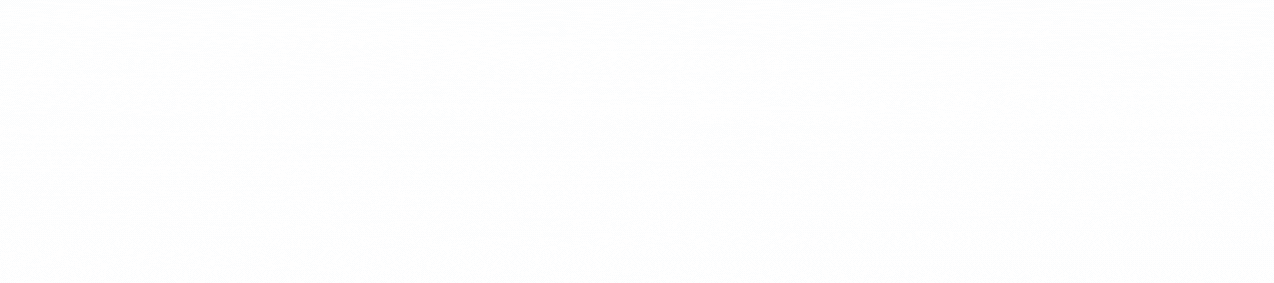 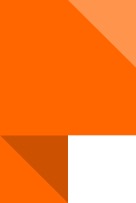 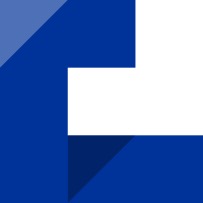 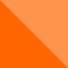 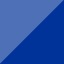 Paušální sazba na mzdyStawki ryczałtowe na wynagrodzenia
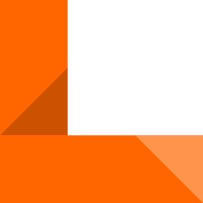 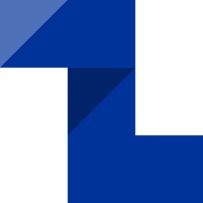 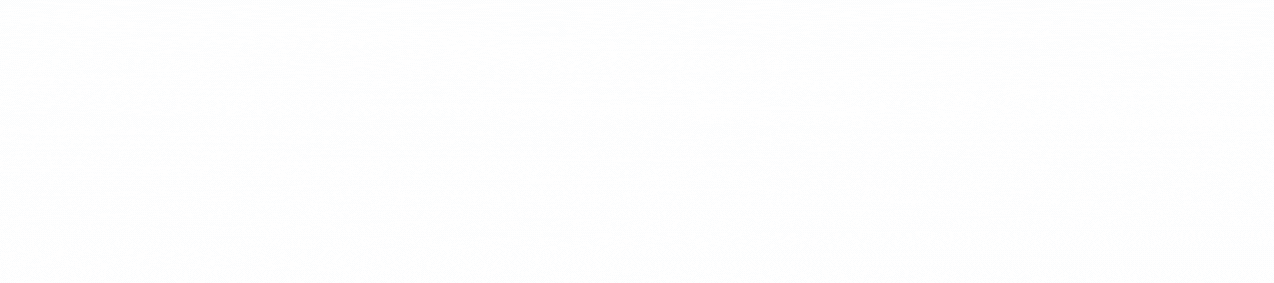 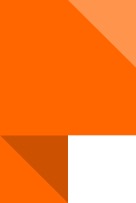 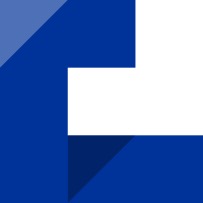 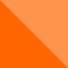 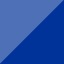 Paušální sazby u projektů do 200 000 EURStawki ryczałtowe w projektach do 200 000 EUR
ostatní přímé výdaje
mzdy
mzdy
ostatní přímé výdaje
mzdy
ostatní přímé výdaje
všechny ostatní výdaje
mzdy
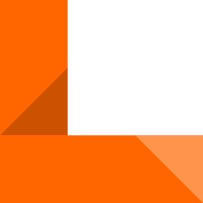 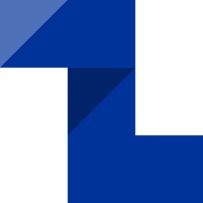 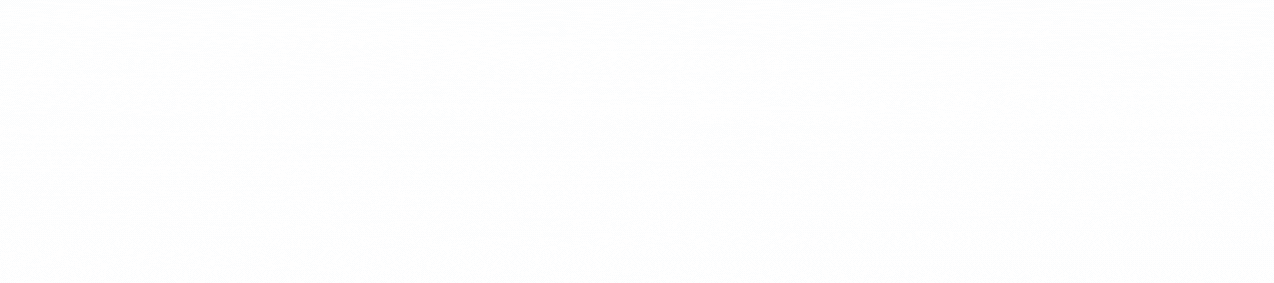 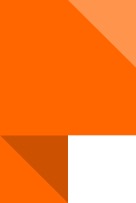 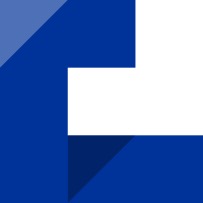 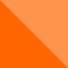 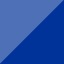 Paušální sazby u projektů do 200 000 EURStawki ryczałtowe w projektach do 200 000 EUR
pozostałe wydatki bezpośrednie
Wyna.
wynagr.
pozostałe wydatki bezpośrednie
wynagrodzenia
pozostałe wydatki bezpośrednie
wszystkie pozostałe wydatki
wynagrodzenia
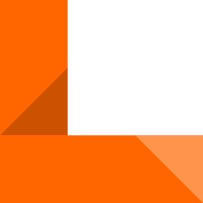 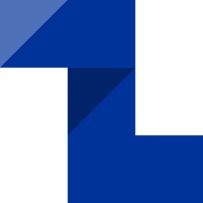 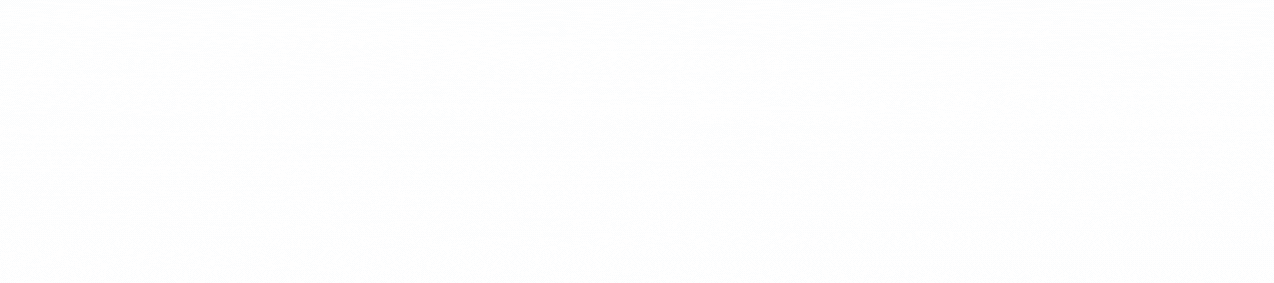 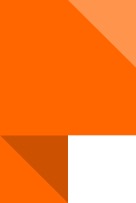 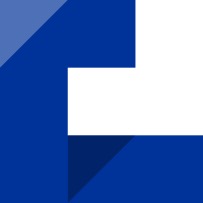 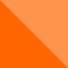 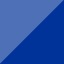 Skladba rozpočtu pro konkrétní specifický cílSkład budżetu dla konkretnego celu szczegółowego
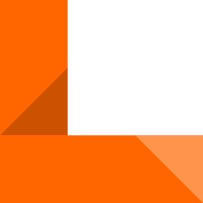 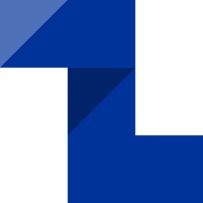 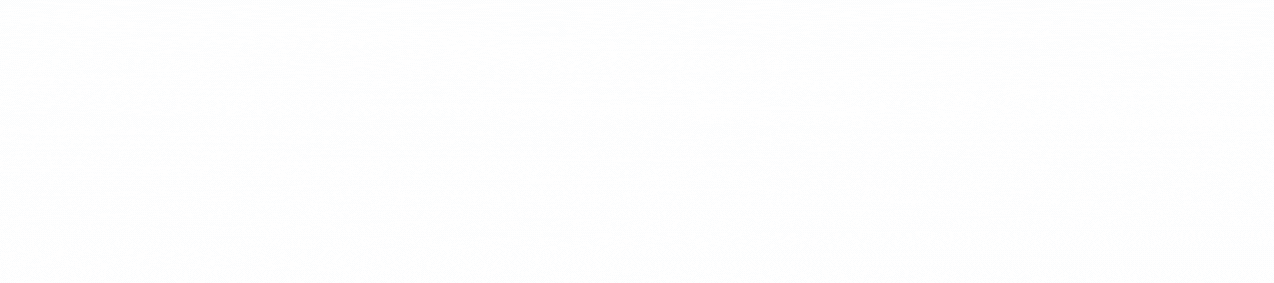 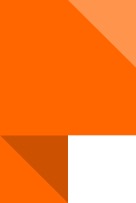 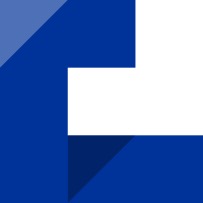 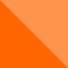 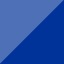 Cestovní ruch (P 2)Turystyka (P 2)
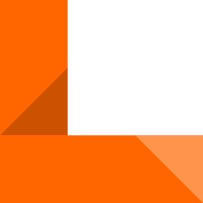 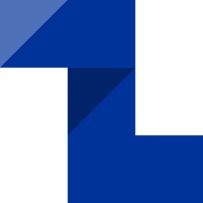 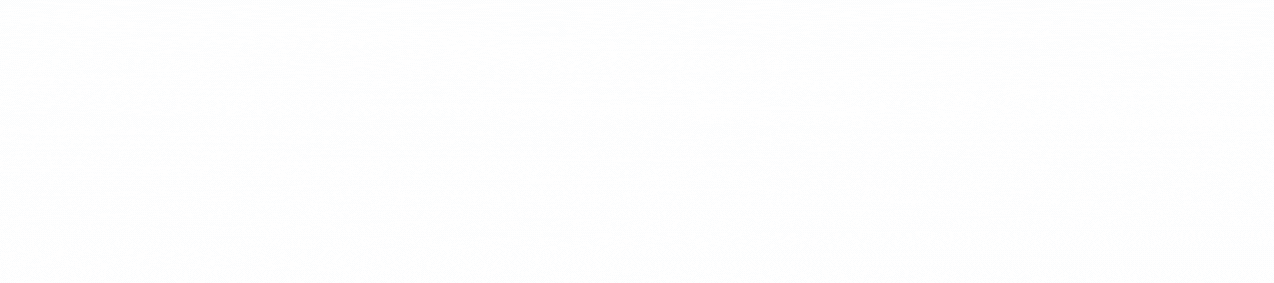 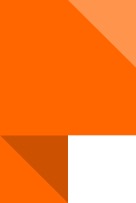 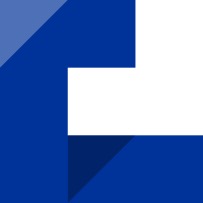 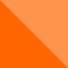 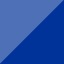 Doprava (P 3 – mosty, železnice, silnice)Transport (P 3 – mosty, koleje, drogi)
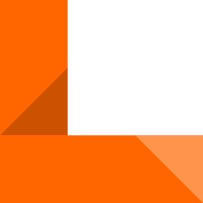 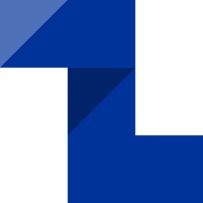 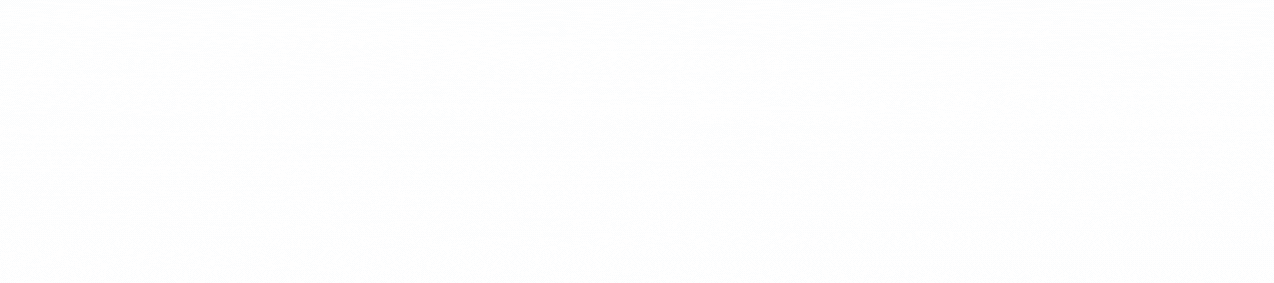 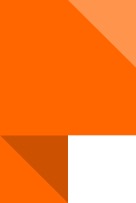 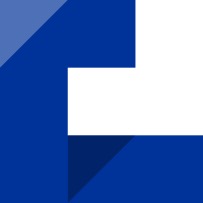 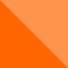 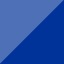 Spolupráce ve veřejné správě (P4.1)Współpraca w administracji publicznej (P4.1)
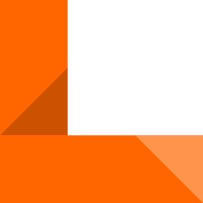 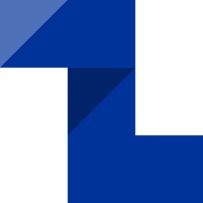 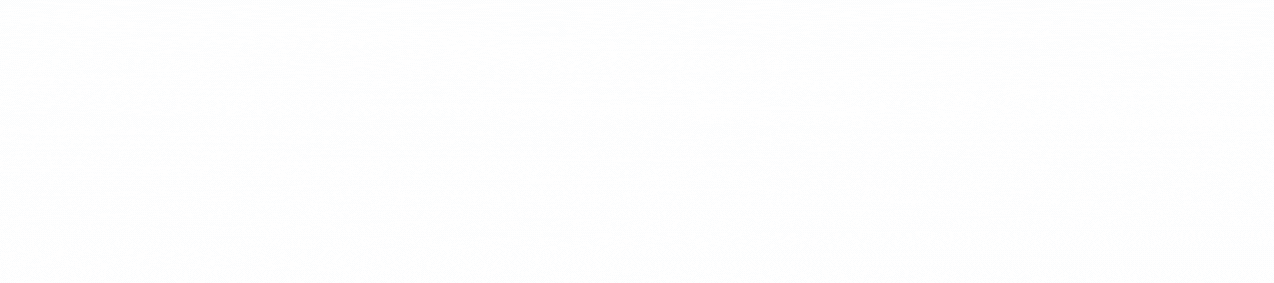 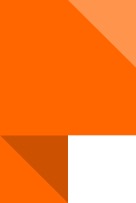 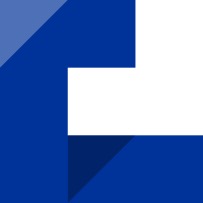 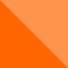 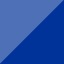 Způsobilost výdajů – vybrané aspektyKwalifikowalność wydatków – wybrane aspekty
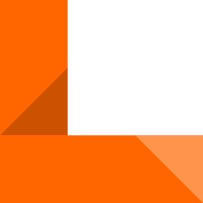 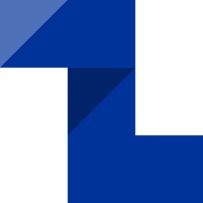 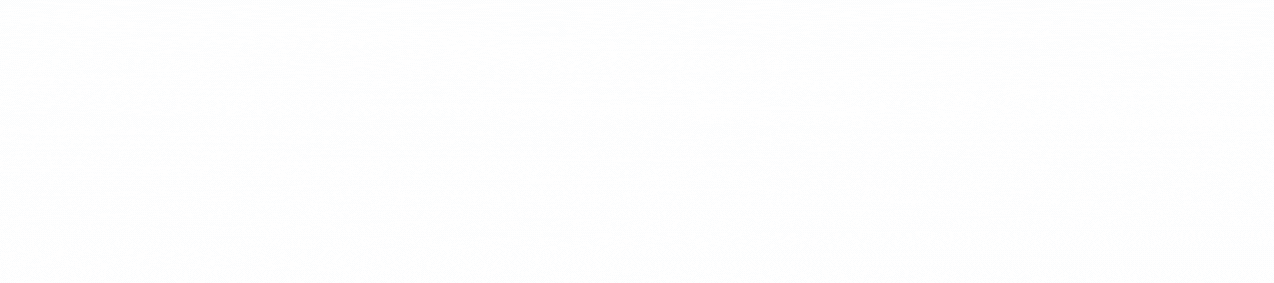 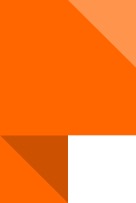 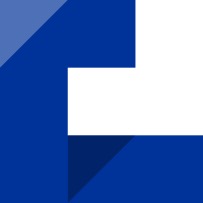 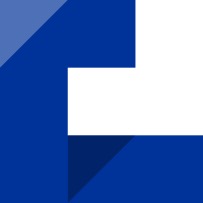 Děkuji za pozornostDziękuję za uwagę
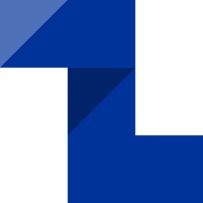 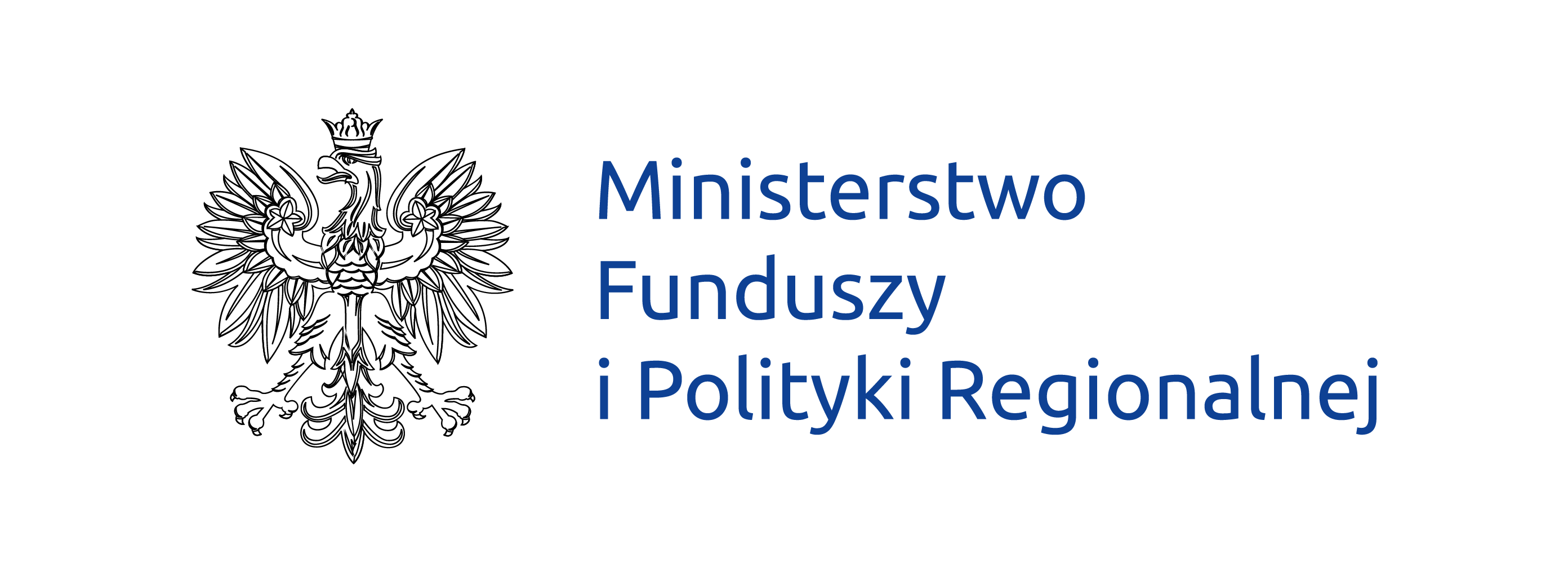 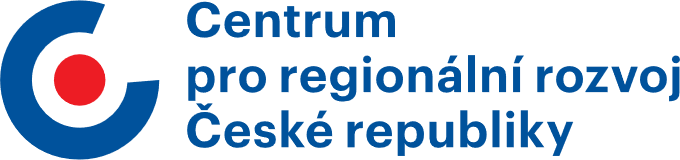 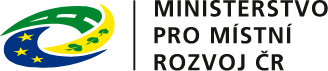 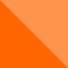 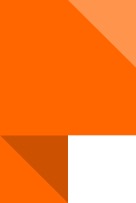 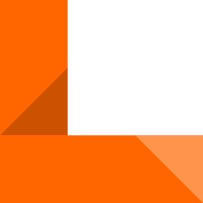 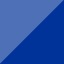 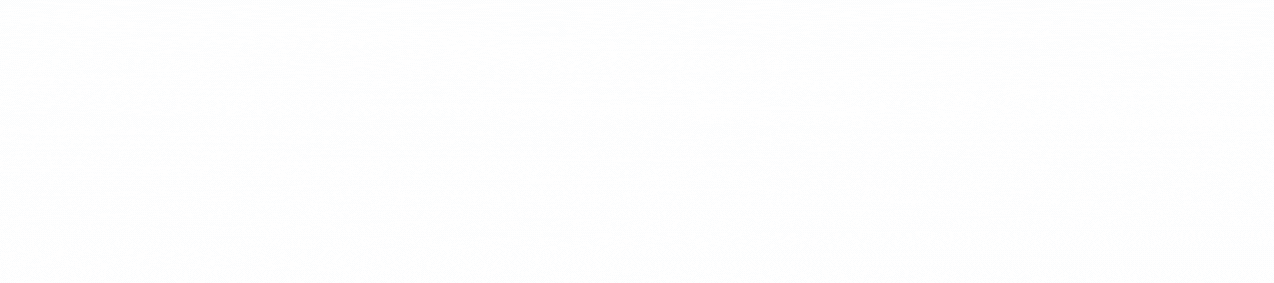